PHY 712 Electrodynamics
10-10:50 AM  MWF  Online
Class notes for Lecture 4: 

Reading: Chapter 1 - 3 in JDJ
Electrostatic potentials 
One, two, and three dimensions (Cartesian coordinates)
Mean value theorem for the electrostatic potential
02/03/2021
PHY 712  Spring 2021 -- Lecture 4
1
[Speaker Notes: In this lecture, we will continue to develop solution methods for solving electrostatic problems.]
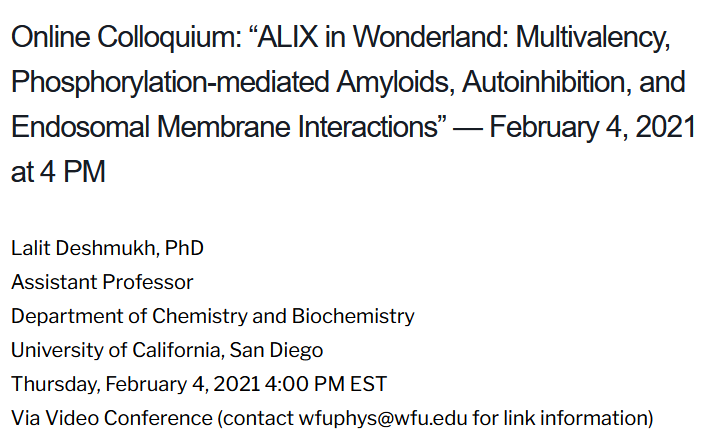 02/03/2021
PHY 712  Spring 2021 -- Lecture 4
2
[Speaker Notes: Tomorrow’s colloquium]
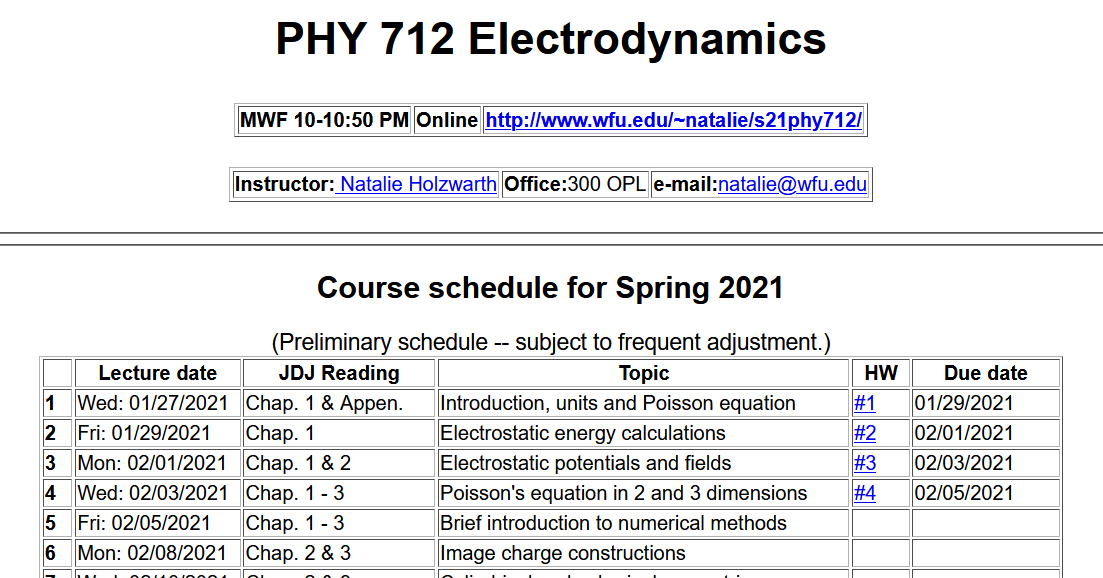 02/03/2021
PHY 712  Spring 2021 -- Lecture 4
3
[Speaker Notes: Updated schedule]
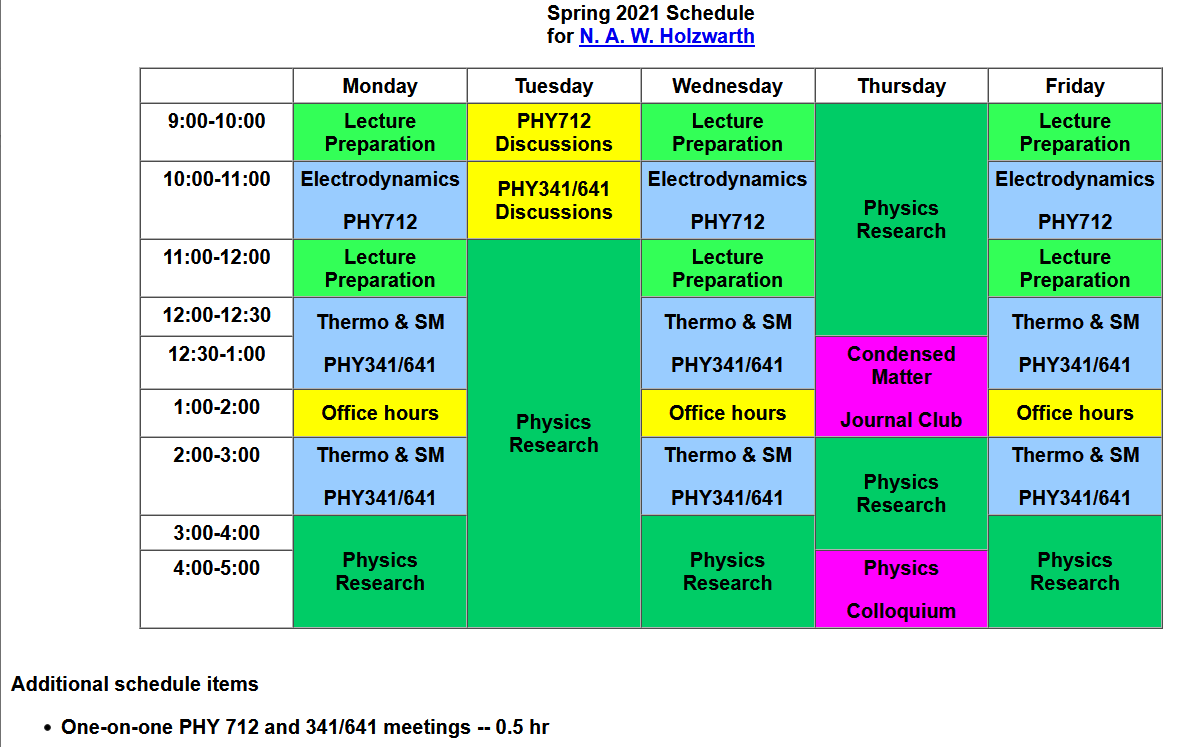 02/03/2021
PHY 712  Spring 2021 -- Lecture 4
4
Poisson Equation
02/03/2021
PHY 712  Spring 2021 -- Lecture 4
5
[Speaker Notes: Review of the general methods for solving the Poisson equation in various dimensions and geometries.]
Poisson equation for one-dimensional system
02/03/2021
PHY 712  Spring 2021 -- Lecture 4
6
[Speaker Notes: For one Cartesian dimension – reviewing previously discussed results.]
02/03/2021
PHY 712  Spring 2021 -- Lecture 4
7
Question
Why these extra terms?
02/03/2021
PHY 712  Spring 2021 -- Lecture 4
8
General procedure for constructing Green’s function for one-dimensional system using 2 independent solutions of the homogeneous equations
Beautiful method; but only works in one dimension.
02/03/2021
PHY 712  Spring 2021 -- Lecture 4
9
[Speaker Notes: Some details]
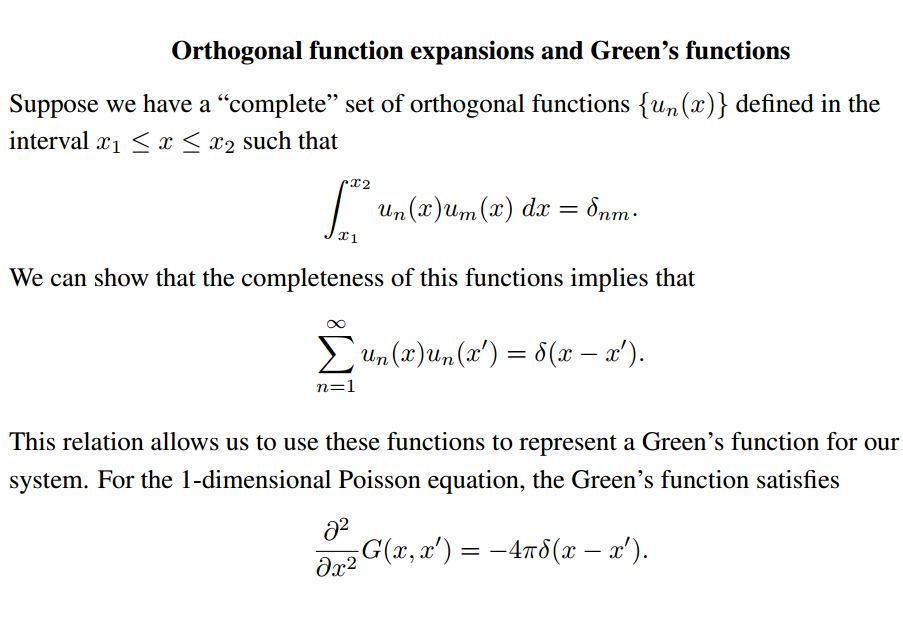 02/03/2021
PHY 712  Spring 2021 -- Lecture 4
10
[Speaker Notes: Review of orthogonal function expansions.]
Orthogonal function expansion -- continued
02/03/2021
PHY 712  Spring 2021 -- Lecture 4
11
[Speaker Notes: Construction of Green’s function for one dimensional case.]
Example
02/03/2021
PHY 712  Spring 2021 -- Lecture 4
12
[Speaker Notes: Reviewing our “favorite” example.]
Example -- continued
02/03/2021
PHY 712  Spring 2021 -- Lecture 4
13
[Speaker Notes: Some details.]
Some details --
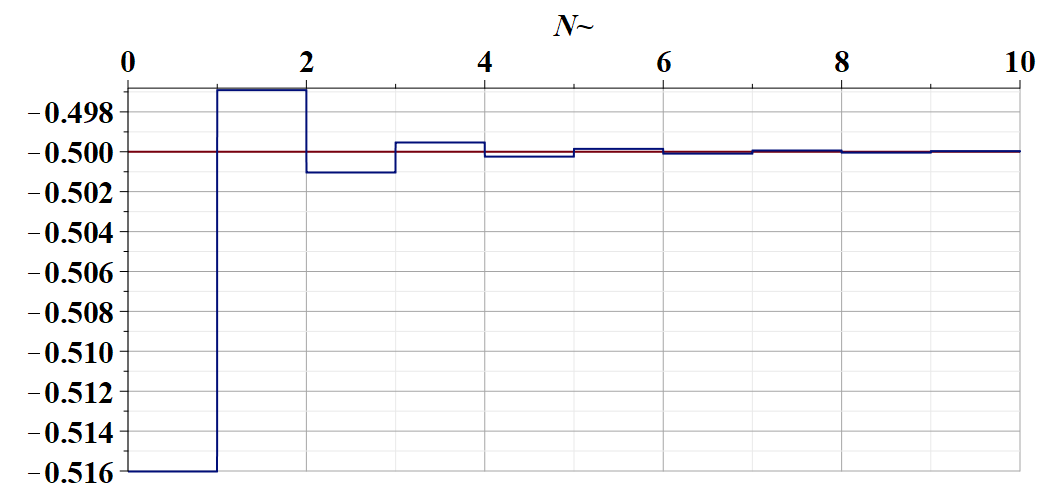 02/03/2021
PHY 712  Spring 2021 -- Lecture 4
14
Example -- continued
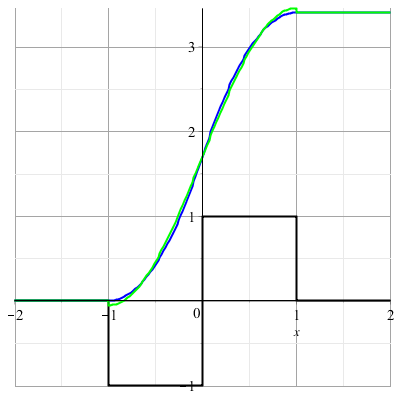 02/03/2021
PHY 712  Spring 2021 -- Lecture 4
15
[Speaker Notes: Summary.]
Is the eigenfunction expansion for constructing Green’s functions unique?
Yes
No
Assuming that there are more than one possible eigenfunction expansion, how do you choose?
02/03/2021
PHY 712  Spring 2021 -- Lecture 4
16
Orthogonal function expansions in 2 and 3 dimensions
(See Eq. 3.167 in Jackson for example.)
02/03/2021
PHY 712  Spring 2021 -- Lecture 4
17
[Speaker Notes: Extension of the ideas to multiple dimensions.]
Details of a two-dimensional example --
Example:
b
a
Two dimensional box with sides a and b with boundary conditions:   F(0,y)=F(a,y)=F(x,0)=F(x,b)=0
02/03/2021
PHY 712  Spring 2021 -- Lecture 4
18
[Speaker Notes: Analyzing in detail the two dimensional case.]
Two dimensional example continued --
b
a
02/03/2021
PHY 712  Spring 2021 -- Lecture 4
19
[Speaker Notes: Two dimensional case, using orthogonal functions in both x and y dimensions.]
Example two-dimensional system continued --
Two dimensional box with sides a and b with boundary conditions:   F(0,y)=F(a,y)=F(x,0)=F(x,b)=0
b
a
Know this term=0
Don’t know this term
By design G(r,r’) vanishes on boundary.
02/03/2021
PHY 712  Spring 2021 -- Lecture 4
20
[Speaker Notes: Specific example.]
02/03/2021
PHY 712  Spring 2021 -- Lecture 4
21
[Speaker Notes: Two examples.]
Combined orthogonal function expansion and homogeneous solution construction of Green’s function
in 2 and 3 dimensions.
For the two and three dimensional cases, we can use this technique in one of the dimensions in order to reduce the number of summation terms.  These ideas are discussed in Section 3.11 of Jackson.
02/03/2021
PHY 712  Spring 2021 -- Lecture 4
22
[Speaker Notes: Now consider using orthogonal function expansion in the x dimension and the homogeneous solution construction in the y dimension.]
Green’s function construction -- continued
02/03/2021
PHY 712  Spring 2021 -- Lecture 4
23
[Speaker Notes: Some details.]
02/03/2021
PHY 712  Spring 2021 -- Lecture 4
24
[Speaker Notes: More details.]
Example:
b
a
Two dimensional box with sides a and b with boundary conditions:   F(0,y)=F(a,y)=F(x,0)=F(x,b)=0
Know this term
Don’t know this term
02/03/2021
PHY 712  Spring 2021 -- Lecture 4
25
[Speaker Notes: More details.]
Example:
b
a
Two dimensional box with sides a and b with boundary conditions:   F(0,y)=F(a,y)=F(x,0)=F(x,b)=0
02/03/2021
PHY 712  Spring 2021 -- Lecture 4
26
[Speaker Notes: Checking boundary values.]
02/03/2021
PHY 712  Spring 2021 -- Lecture 4
27
[Speaker Notes: More details.]
Green’s function construction -- continued
b
a
02/03/2021
PHY 712  Spring 2021 -- Lecture 4
28
[Speaker Notes: Resultant effective Green’s function for this case.]
b
a
=0
02/03/2021
PHY 712  Spring 2021 -- Lecture 4
29
[Speaker Notes: Checking boundary values.]
*a lot of dust!
02/03/2021
PHY 712  Spring 2021 -- Lecture 4
30
[Speaker Notes: Application to previously discussed examples   (also your homework examples).]
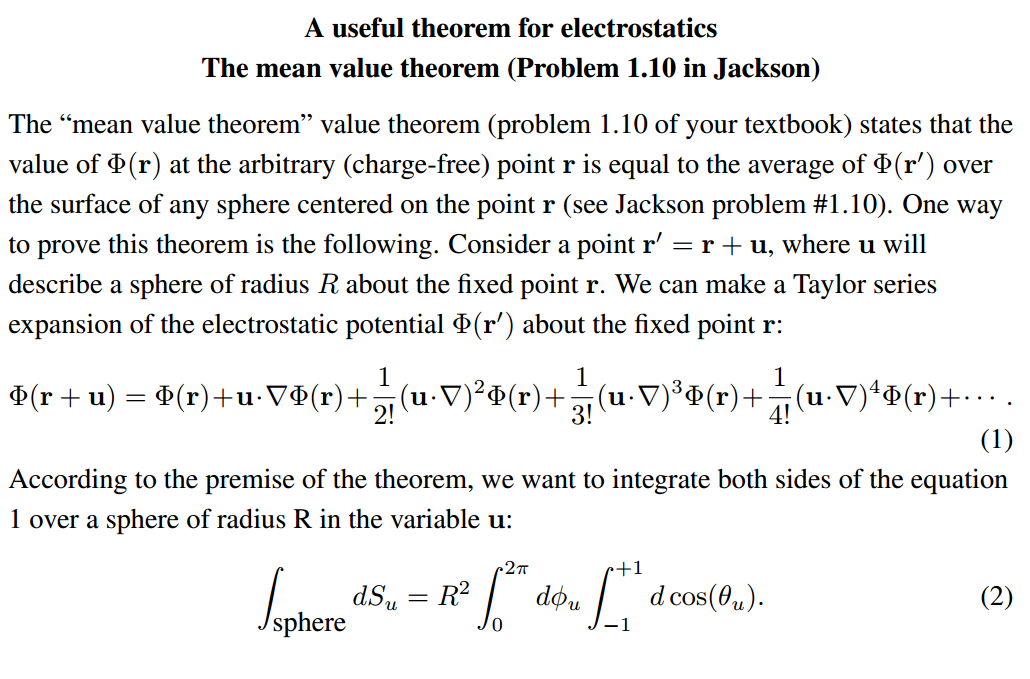 02/03/2021
PHY 712  Spring 2021 -- Lecture 4
31
[Speaker Notes: Changing gears slightly --      discussion of the mean value theorem for electrostatics.]
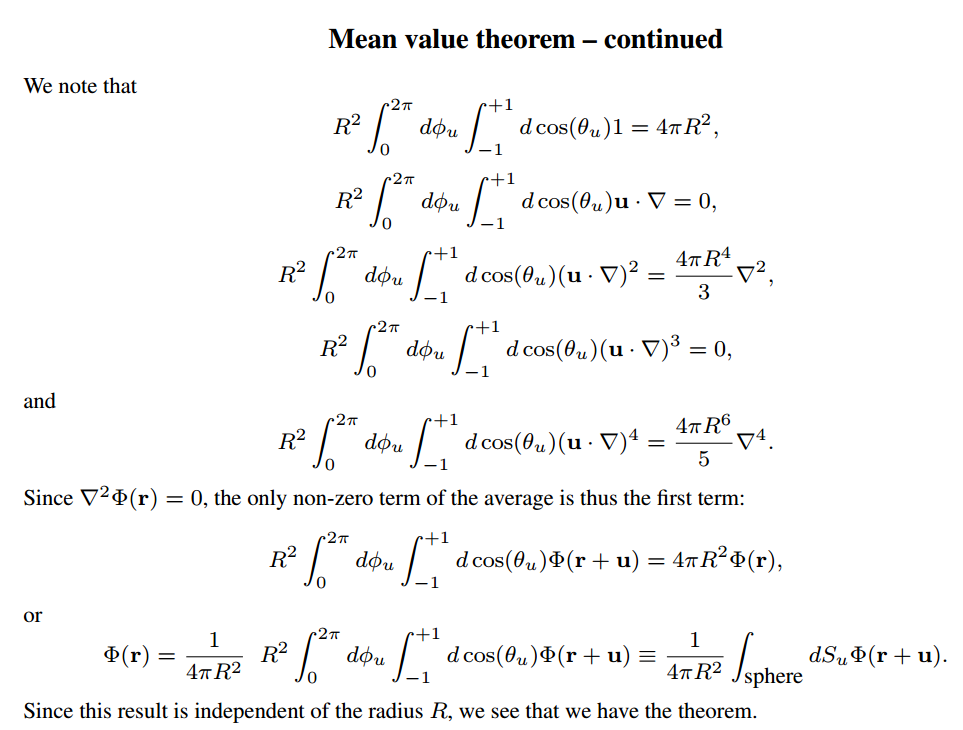 02/03/2021
PHY 712  Spring 2021 -- Lecture 4
32
[Speaker Notes: Some details]
Summary:   Mean value theorem
02/03/2021
PHY 712  Spring 2021 -- Lecture 4
33
[Speaker Notes: Summary of results.]